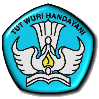 PENINGKATAN MUTU SMK 
DALAM RANCANGAN RENTRA PENDIDIKAN KEJURUAN  2015-2019
Direktorat Pembinaan SMK
Direktorat Jenderal Pendidikan Menengah
Kementerian Pendidikan dan Kebudayaan
Jakarta, Oktober 2014
1
1
DAFTAR ISI
A
PETA KONDISI SMK
KEBUTUHAN DAN TANTANGAN
B
C
PROGRAM UNGGULAN SMK
A
PETA KONDISI SMK
A. PETA KONDISI SMK
1
SMK TAHUN 2010 - 2014
KEBEKERJAAN LULUSAN SMK 2010-2014
2
3
PEMBERDAYAAN SMK 2010-2014
4
PRESTASI-PRESTASI SMK 2010-2014
5
TARGET SMK 2015-2019
A.1
SMK TAHUN 2010 - 2014
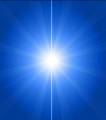 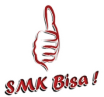 2013
2012
2014
2011
2010
2009
ROADMAP PENGEMBANGAN PENDIDIKAN KEJURUAN 2010-2014
TARGET


SMK
11,748

SISWA
  4,512,063 

GURU
219,000
KONDISI


SMK
11,708

SISWA
  4,372,406 

GURU
197,000
KONDISI



SMK
10,685

SISWA
  4,189,519 

GURU
179,000
KONDISI


SMK
9,918

SISWA
  4,019,157 

GURU*
156,268
KONDISI



SMK
9,164

SISWA
  3,737,158 

GURU*
135,930
KONDISI



SMK
8.593

SISWA
3.276.921

GURU*
122,622
I N T E R V E N S I 

Pencitraan, 2. Beasiswa, 3. Revitalisasi Sarpras, 3. Pembelajaran Berbasis TIK,
4. Pengembangan Teaching Industry, 5.  Penambahan Guru Produktif,
6. Kemitraan dengan PT, 7. Kemitraan dengan Industri, 8. Penambahan RKB/USB
JUMLAH SEKOLAH & SISWA SMK NAS (1)
Persentase Pendaftar SMK yang diterima di SMK Negeri semakin menurun walaupun angka absolutnya  secara total meningkat;
SMK Negeri berperan sangat besar dalam akses dan penjaminan mutu lulusan.
Setiap tahun Animo Lulusan SLTP yang mau masuk ke SMK meningkat  11 % dengan total pendaftar 1.921.919 di tahun 2013
Rata-rata kenaikan Daya tampung SMK adalah  5 % dan di tahun 2013 haya bisa menerima 1.527.778 siswa
Daya tampung SMK belum meningkat secara signifikan karena dukungan akses SMK terbatasa dan makin sedikitnya Kab/Kota yang mampu menyediakan lahan untuk pembangunan USB SMK
8
PERTUMBUHAN JUMLAH SMK
= 27.76%
SMK mengalami pertumbuhan yang cukup pesat. Jumlah SMK tumbuh dari sebesar 9.164 sekolah pada tahun 2010  menjadi 11.708 sekolah pada tahun 2013  atau tumbuh sebesar 27,6% .
Jumlah SMK terbanyak adalah di Jawa Barat (2.215) diikuti dengan Jawa Timur (1.654), Jawa Tengah (1.427), Sumatera Utara (901) dan DKI Jakarta (595).  Sementara Provinsi dengan jumlah SMK  terendah adalah Provinsi Papua Barat dengan 44 sekolah.
Pertumbuhan terbesar terjadi di  Jawa Barat dengan 679 SMK baru selama periode 2010-2013. Sementara persentase pertumbuhan SMK terbesar selama periode 2010-2013 terjadi Provinsi  Sulawesi Barat dengan pertumbuhan mencapai 60%.
SEBARAN SEKOLAH BERDASARKAN BIDANG KEAHLIAN
Persentase distribusi Bidang yang diminat di SMK
Pertumbuhan Jumlah SMK berdasarkan Bidang yang Diampu
Di tingkat nasional, bidang keahlian yang pada umumnya dipilih untuk diampu oleh SMK  pada tahun 2013 adalah Teknologi Informasi dan Komunikasi, dikuti dengan Teknologi dan Rekayasa, Bisnis dan Manajemen, Seni, Kerajinan dan Pariwisata, Agribisnis, dan Kesehatan.
Dari sisi jumlah seluruh bidang keahlian menunjukan tren meningkat namun demikian bila dilihat persentase bidang keahlian yang tersedia di SMK, bidang keahlian TIK merupakan bidang keahlian  yang paling diminati. Kondisi ini menggeser bidang keahlian teknik dan rekayasa yang pada tahun 2010 merupakan bidang yang paling banyak diminati.
Dua bidang keahlian yaitu bidang keahlian TIK dan kesehatan menunjukan tren meningkat pada periode 2010-2013, sementara untuk bidang teknologi dan rekayasa, bisnis dan manajemen, agribisnis dan agro industri, serta seni, kerajinan dan pariwisata menunjukkan tren menurun.
RATA-RATA JUMLAH BIDANG KEAHLIAN YANG DIAMPU SMK
Pertumbuhan Jumlah SMK
Pada periode 2010-2013 terjadi pergeseran dalam penyediaan layanan bidang keahlian di SMK. 55,1% SMK pada tahun 2010 hanya mengampu satu bidang keahlian. Namun demikian dalam kurun waktu 2-3 tahun terakhir rata-rata SMK memperluas layanannya pada lebih dari satu bidang keahlian.  Tercatat pada tahun 2013 52,9% SMK telah menyediakan layanan lebih dari satu bidang keahlian.
Distribusi Kapasitas Rata-rata SMK
Ditinjau dari kapasitas sekolahnya, sebagian besar SMK merupakan SMK dengan jumlah 1-6 rombel
Kondisi  ini menunjukan sebagian besar SMK merupakan sekolah dengan kapasitas kecil.
Pertumbuhan Jumlah Siswa SMK  berdasarkan Bidang Keahlian
Seluruh Bidang keahlian di SMK menunjukkan trend kenaikan jumlah siswa kecuali bidang keahlian bisnis dan manajemen. Peningkatan paling tinggi ada di  bidang keahlian TIK, teknologi  dan rekayasa serta kesehatan.
Dari sisi jumlah siswa secara keseluruhan  urutan pertama masih ditempati oleh bidang keahlian teknologi dan rekayasa, diikuti dengan bisnis dan manajemen, Bidang keahlian TIK , bidang seni, kerajinan, dan pariwisata, agribisnis dan agro industri, serta kesehatan. 
Persentase populasi siswa yang dominan masih berada pada bidang teknologi dan rekayasa, serta bisnis dan manajemen , namun kedua bidang keahlian tersebut menunjukan tren menurun bila dibandingkan dengan bidang TIK dan kesehatan. Hal yang sama juga ditunjukkan pada bidang seni, kerajinan dan pariwisata.
Rata-rata rasio siswa per bidang keahlian yang diselenggarakan di SMK adalah 206,7 siswa per bidang keahlian atau 5,7 rombel per bidang keahlian ( dengan asumsi siswa per kelas sama dengan 36 siswa).
Rasio tertinggi ditunjukan oleh bidang keahlian teknologi dan rekayasa diikuti dengan bisnis dan manajemen.
Ditinjau dari sebaran per provinsi,  16 provinsi populasi siswa didominasi oleh bidang keahlian teknologi dan rekayasa, 12  provinsi didominasi oleh bidang keahlian bisnis dan manajemen, 2 provinsi didominasi oleh bidang keahlian TIK, 2 provinsi didominasi oleh bidang keahlian agribisnis dan agro industri, dan 1 provinsi didominasi oleh bidang keahlian seni, kerajinan dan pariwisata. .
PROSENTASE GURU SMA DAN SMK 
YANG AKAN PENSIUN DALAM 5 TAHUN MENDATANG PER PROPINSI
SMK
SMA
15
GURU PRODUKTIF SMK
Permendiknas No. 28 Tahun 2009 tentang Standar Kompetensi Kejuruan SMK terdapat :
- 6 BIDANG STUDI  KEAHLIAN
- 40 PROGRAM KEAHLIAN 
- 121 KOMPETENSI KEAHLIAN
GURU SMA DAN SMK BERDASARKAN USIA
Proyeksi Guru Pensiun 5 th ke depan
Proyeksi Guru Pensiun 5 th ke depan
SIMNUPTK, 2010
KEBUTUHAN GURU SMK negeri dan swasta
GURU SMA DAN SMKBERDASARKAN KUALIFIKASI
Sumber : NUPTK 2010
PROSENTASE GURU SMA DAN SMK YANG BELUM S1 PER PROPINSI
SMK
SMA
GURU PNS SMA DAN SMKBERDASARKAN PANGKAT/GOLONGAN
Penyesuaian Jabatan Fungsional PNS
GURU SMA
GURU SMK
Sumber : NUPTK 2010
A.2
KEBEKERJAAN LULUSAN SMK 2010-2014
Pengangguran di Indonesia menurut pendidikan
Sumber BPS
Tingkat Pengangguran 2011 - 2014
Catatan :
Setiap Agustus dilakukan survey oleh BPS, dan mengingat saat itu di seluruh SMK masih dalam pembagian ijazah maka bisa dipastikan seluruh lulusan SMK mengaku mengnggur;
Untuk itu sebaiknya survey dan pengambilan data dilakukan 1 tahun 3 kali yaitu bulan Agustus, November dan Februari.
[Speaker Notes: 134040 + 610574 + 947021 = 1691635]
Tingkat Kebekerjaan Lulusan SMK
A.3
PEMBERDAYAAN SMK 2010-2014
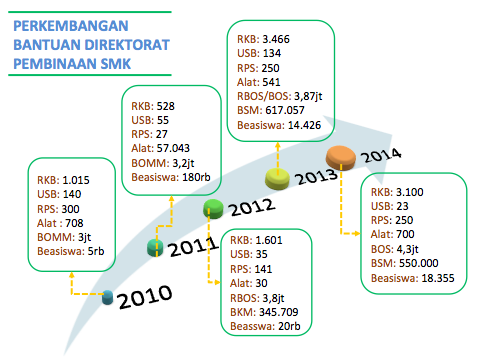 27
2014
RKB	     = 3.100  Ruang 
USB   	     =     23  Unit
RPS	     =    250  Unit
Peralatan   =    700  Set
BOS	     =  4.3 juta Siswa
BSM  	     =  550.000 siswa
Beasiswa    =  18.355 Siswa
Bantuan  Kepada SMK 
2010 - 2014
2012
RKB	     = 528    Ruang 
USB   	     =    140  Unit
RPS	     =    300  Unit
Peralatan      =      30   Set
RBOS	     =  3,8 juta Siswa
BKM 	     =  345.709 Siswa
Beasiswa       =  20.000 Siswa
2015
2010
RKB	     = 1.015 Ruang 
USB   	     =    140  Unit
RPS	     =    300  Unit
Peralatan    =    708  Set
RBOS	     =  3 juta Siswa
Beasiswa    =  5.000 Siswa
2013
RKB	     = 1.015 Ruang 
USB   	     =    140  Unit
RPS	     =    300  Unit
Peralatan    =    700  Set
RBOS	     =  3,87 juta Siswa
BSM             =  617.057 Siswa
Beasiswa    =  14.426 Siswa
2011
RKB	     = 528  Ruang 
USB   	     =    55  Unit
RPS	     =    27   Unit
Peralatan   =   5.743 Set
RBOS	     =  3,3 juta Siswa
Beasiswa    =  180.000 Siswa
2010
Ketercapaian 2014 / Kontrak Kinerja
Baseline :
Siswa SMA:SMK = 60%:40%
APK SMK = 25 %
SMK Unggul = 90 Sekolah
Spektrum keahlian  = 121  Kom.
Siswa SMA:SMK = 49%: 51%
APK SMK = 35 %
SMK Unggul =  330 Sekolah
Spektrum keahlian  = 128  Kom.
28
A.4
PRESTASI-PRESTASI SMK 2010-2014
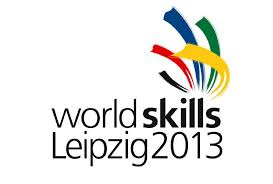 MEDALI EMAS PERTAMA UNTUK INDONESIA
30
A.5
TARGET SMK 2015-2019
TARGET SMK 2015-2019
Milestone SMK Rujukan s.d 2020
Pembangunan, Pendampingan,
 Penguatan dan Produktivitas
2018
Revitalisasi spektrum SMK
7,5% lulusan berwirausaha
 Implementasi MEME**
2020
2016
500 SMK 4 tahun HOTS*
Merger 6000 SMK kecil
UN online semua mapel
Tabletisasi SMK
2014
BOS Dikmen
PMU
330 SMK Rujukan
K13 SMK di kls 10-11
650 Buku Kejuruan
Verifikasi Wilayah
2020
 APK SMK 60 % dari SM
 3500 SMK punya TEFA
 TV SMK on deman SMK Dwi bahasa.
2017
1000 SMK dgn Sertifikasi int’l
e- Pembelajaran 
2300 Materi animatif online
2015
Revitalisasi SMK 4 tahun
K13 seluruh kelas
1650 SMK Rujukan dibina
UN online T. Kejuruan
Sertifikasi lulusan SMK via UKK
2014
Target 2019 / Kontrak Kinerja
baseline
** MEME = Multi Entry Multi Exit
* HOTS = High Order Thinking Skills
33
Tahapan Pengembangan SMK Rujukan
Catatan :
Program SMK 4 Tahun untuk mendukung penyediakan tenaga profesional skill tinggi;
Bekerjasama / terakreditasi secara internasional maknanya SMK Rujukan telah diakui dan diakreditasi oelh industri, lembaga, institusi dan asoisasi profesi internasional;
Level kualitas layanan SMK Rujukan terbagi menjadi 3, Standar, Profesional, exellent;
Daya tampung siswa SMk Rujukan sampai dengan thn 2019 adalah 2,79 juta atau 49,3%. 
Bila dijumlah dengan siswa aliansinya, maka jumlah siswa yang dilayani adalah 4,23 Juta atau 74, 8 % dari total populasi siswa SMK 5,65 juta di tahun 2019.
B
KEBUTUHAN DAN TANTANGAN
B. KEBUTUHAN DAN TANTANGAN
1
MENYONGSONG MEA 2015
PENYELARASAN KEBUTUHAN TENAGA KERJA SESUAI DENGAN MP3EI
2
PENGUATAN NASIONALISME, SOFT SKILL DAN REVOLUSI MENTAL
3
B.1
MENYONGSONG MEA 2015
SEKILAS TENTANG ASEAN ECONOMIC COMMUNITY (AEC)/MASYARAKAT EKONOMI ASEAN (MEA)
Kerjasama ekonomi ASEAN mengarah kepada pembentukan komunitas ekonomi ASEAN  sebagai suatu integrasi ekonomi kawasan ASEAN yang stabil, makmur dan berdaya saing tinggi.
MEA  yang akan diberlakukan pada Desember 2015, bertujuan untuk mempercepat pertumbuhan ekonomi, kemajuan sosial dan pengembangan budaya.
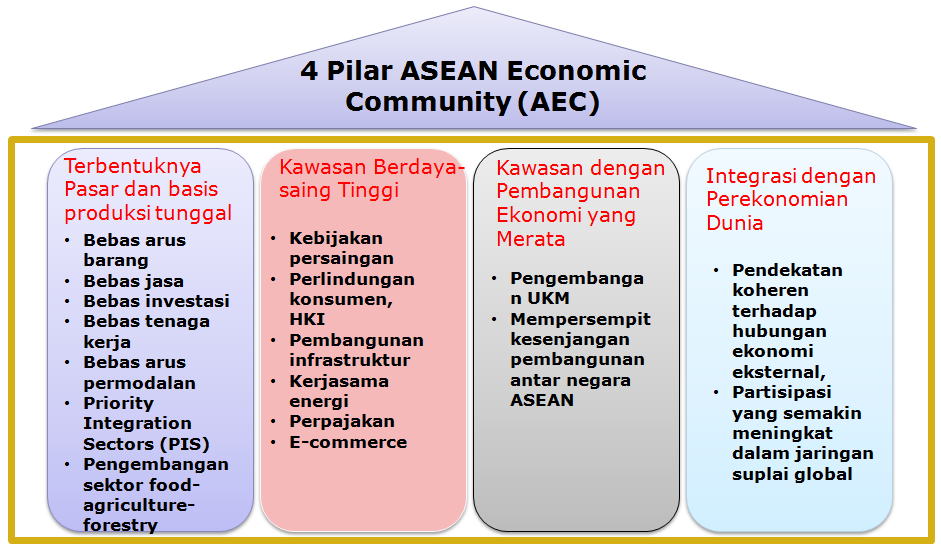 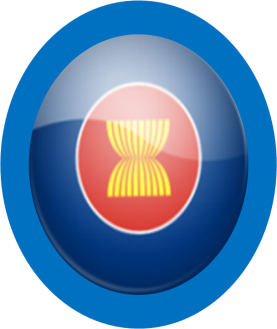 Deepening and broaden in AEC 2015
Akan dibuka 50 bidang keahlian pada SMK 4 tahun mulai tahun 2015.
SMK akan menghasil 1,4 juta l;ulusan mulai tahun 2015 dengan memiliki SP 1
Coherent approach towards external economic relations
Enhanced participation in global supply networks
Akab diberdayakan 1650 SMK rujukan yang memiliki teaching factory dan Busnis center.
Pengembangan kerjasama sekolah dengan membangun 11 SMK unggulan di kawasan industri;
Membangun SMK sesuai dengan koridor MP3EI
B.2
PENYELARASAN KEBUTUHAN TENAGA KERJA SESUAI DENGAN MP3EI
PENYELARASAN SMK DENGAN DUNIA KERJA
Sisi Permintaan (Demand Side)
Sisi Pasokan (Supply Side)
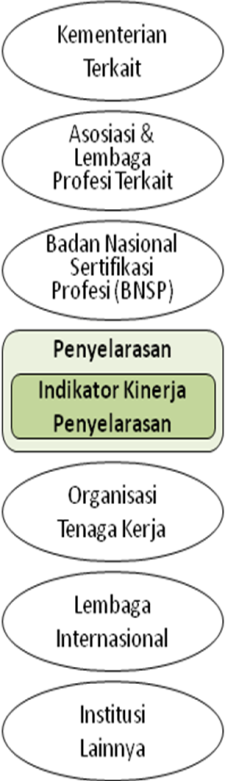 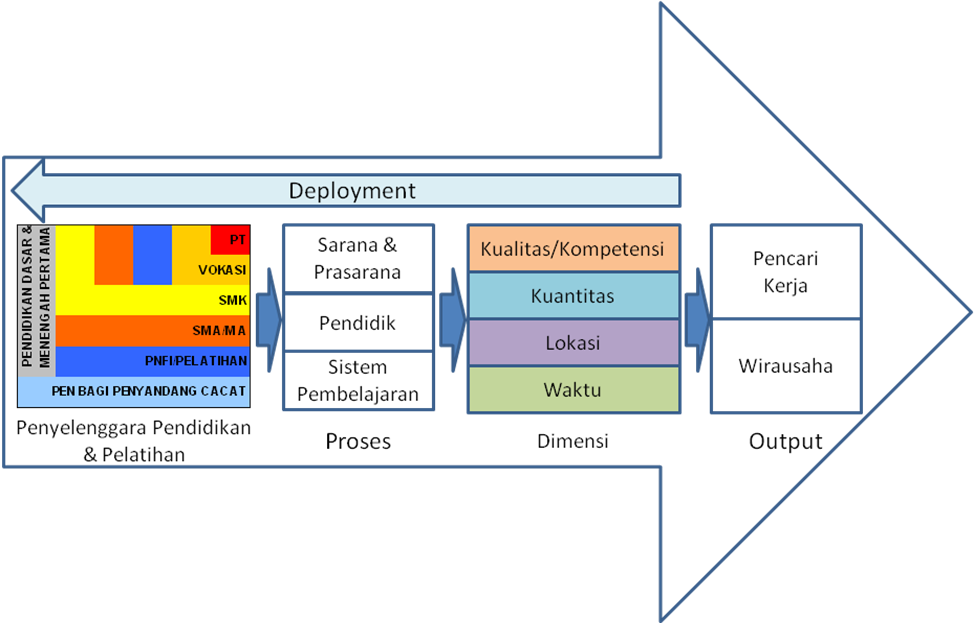 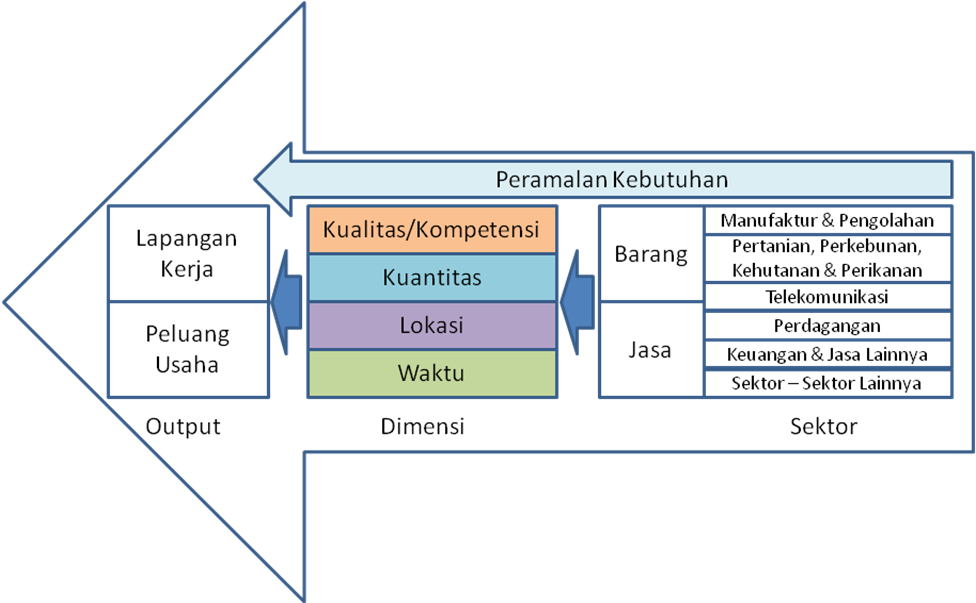 Kemendiknas, Kemenag & Kemeterian lainnya
Dunia Kerja
SMK merevitalisasi program keahlian setiap 5 tahun;
Penyusunan KI dan KD melibatkan  Industri;
Penilaian dan uji kompetensi dilakukan bersama industri dan Asosiasi;
Materi pembelajaran di standarkan sesuai dengan teknologi yang terdapat di industri.
Sumber : © 2010 oleh Penyelarasan Pendidikan dan Dunia Kerja
Stages of Catching-up Industrialization
Internalizing parts and components
Internalizing skills and technology
Pre- industrialization
Initial FDI absorption
Internalizing innovation
Creativity
Technology absorption
STAGE FOUR
Full capability in innovation and product design as global leader
Agglomeration (acceleration of FDI)
STAGE THREE
Management & technology mastered, can produce high quality goods
Arrival of manufacturing FDI
STAGE TWO
Have supporting industries, but still under foreign guidance
Japan, US, EU
STAGE ONE
Simple manufacturing under foreign guidance
Korea, Taipei,China
STAGE ZERO
Monoculture, subsistence agriculture, aid dependency
Thailand, Malaysia
Indonesia,
Viet Nam
Glass ceiling for ASEAN countries(Middle Income Trap)
Poor countries in Africa
Kenichi Ohno : 2011 mod.
PENYEBARAN  INDUSTRI  INDONESIA
Hingga tahun 2009, persebaran industri 75% masih berada di Pulau Jawa, 
dimana Jawa Barat sendiri memiliki share terbesar terhadap PDB Industri secara nasional, yaitu sebesar 27,52%
43
KARAKTERISTIK INDUSTRI
TOTAL : 56.539.560 UNIT
Usaha Besar
4.968 Unit 
(0,01%)
Omzet/tahun lebih dari Rp 50 Miliar
Asset lebih dari 10 Miliar
Usaha Menengah
48.977 Unit 
(0,09%)
Omzet/tahun Rp 2,5 Miliar s.d. Rp 50 Miliar
Asset Rp. 500 juta s.d. Rp 10 Miliar
PDB:
59,08% (Rp.4.869,5 T)
TENAGA KERJA:
97,16% (107.657.509)
Usaha Kecil
Omzet/tahun Rp 300 Juta s.d. Rp 2,5 Miliar
Asset Rp. 50 juta s.d. Rp 500 Juta
629.418 Unit (1,11%)
EKSPOR NON MIGAS:
16,4% Rp.166.625,5 M)
Usaha Mikro
55.586.176 Unit 
(98,79%)
Diprediksi  kontribusioleh   678.415 KUKM potensial ekspor  (1,2% dari total UKM)
Omzet/tahun s.d.Rp 300 Juta
Asset s.d. Rp. 50 juta
SMK akan berkontribusi penciptaan usaha mikro sampai kecil tiaP TAHUN 10.000 unit melalui program kewirausahaan di 3500 SMK reguler
Sumber: UU No. 20/2008; Data BPS 2012 dan Dapokdikmen diolah
Tantangan Kesenjangan Ekonomi:Partisipasi Pendidikan Menengah Terkendala Ekonomi
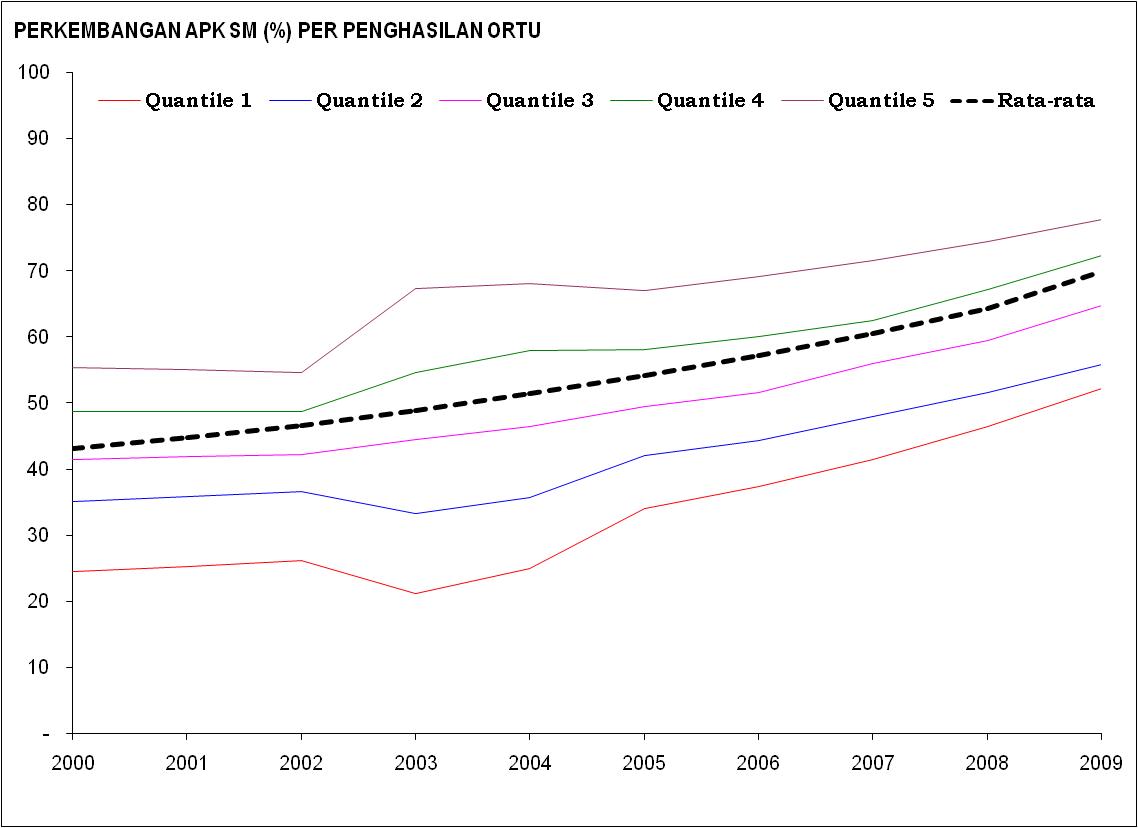 Miskin
Agak Miskin
Cukup
Kaya
Agak Kaya
Masih terdapat peluang peningkatan akses bagi SMK sebesar 25 -35 % dari populasi penduduk usia 16-18 th;
Setiap tahun dapat diakomodasikan pertambahan siswa SMK sebesar 250.000 siswa
Tantangan Rendahnya Kompetensi:Tingkat Pendidikan Tenaga Kerja Indonesia
Sumber: BPS, 2012
B.3
PENGENALAN SNI PADA PROSES PEMBELAJARAN DI SMK PADA IMPLEMENTASI 
KURIKULUM 2013
Area Proses Pembelajaran yang bermutu
Hard Skills		: Pembentukan  & 					   Pemanfaatan
Soft Skills 	 	: Jenis-jenis Soft Skills 					  pendukung kebekerjaan 
Computer Skills 	: Kompetensi standar dan 				  Strategi pembentukan
Hard Skills
Keterampilan Kerja, kemampuan yang diajar secara khusus yang diperlukan dalam konteks tertentu, seperti fungsi pekerjaan.
Keterampilan yang dapat diamati, diukur dan diuji.
Keterampilan khusus yang terkait dengan pekerjaan atau tugas.
Keterampilan yaang mencakup aspek  teknis akademik.
Keterampilan yang dapat langsung diajarkan di sekolah.
Reading, arithmetic, and writing
Typing and shorthand 
Proficiency with software applications 
Operating machinery 
Drive commercial vehicles 
Speaking a foreign language 
Mechanically Inclined
Using Hand and body to produce and perform ability (cut hair, origram; etc)
Contoh Keterampilan Kerja/ Hard Skills
Soft Skills
Soft skill adalah atribut pribadi dan kemampuan interpersonal yang berperan meningkatkan interaksi individu, kinerja dan prospek karir;
Soft skills umumnya tidak dapat secara langsung diajarkan di ruang kelas;
Soft skill tidak berwujud dan berlaku secara umum untuk pekerjaan apa pun;
Soft skills  sering mengatakan bahwa hard skill akan mendapatkan kesuksesan dalam sebuah wawancara untuk mendapatkan pekerjaan tapi seseorang perlu soft skill untuk menjaga pekerjaan.
Communication
Optimism 
Responsibility 
A sense of humor 
Honesty & Integrity 
Motivation
Empathy
Time Management
Adaptability
A pleasant voice 
Leadership 
Willing to learn
Creativity
Good manners
Examples of Soft Skills
Research : there are 60 top skills in job and communities
Computer Skills
Setiap orang membutuhkan keterampilan komputer agar produktifdalam pasar kerja saat ini.
Kemampuan untuk cepat belajar informasi baru dalam teknologi kritis dan berubah dengan cepat untuk mencapai kesuksesan.
Melek komputer adalah bekal menghadapi perubahan. 
Kebanyakan pekerjaan sekarang memerlukan berbagai derajat keterampilan komputer.
Take a computer class at  SMK.
Find someone with a computer and practice on it. 
Try out the many free online computer tutorials on the Internet.
Read all the books and magazines student can on how computers work, software programs, searching the internet, using email etc.
Find out in the company  where the studetns applying to offers continuing education and computer classes.
Strategy Building Computer Skills
Pemanfaatan ICT di SMK sebagai transformasi kapabilitas
Fleksibilitas
Kemampuan beradaptasi dengan perbuahan
Kecepatan
Proses yang nyata dan selalu Update
Pengetahuan
Berbagi Ilmu pengetahuan
Efisiensi Biaya
Transaksi, Energi & Operasional
Kebebasanaan Waktu, ruang dan bentuk
Kreativitas
Kolaborasi yang terbuka akan ide & gagasan baru
Ruang Lingkup
Tidak Terbatas
Sumber : Indra Utoyo, Dir IT PT Telkom
c.5
PEMENUHAN KURIKULUM 2013
Kerangka Kompetensi Abad 21
Sumber: 21st Century Skills, Education, Competitiveness. Partnership for 21st Century, 2008
Kehidupan dan Karir
• Fleksibel dan adaptif
• Berinisiatif dan mandiri
• Keterampilan sosial dan budaya
• Produktif dan akuntabel
• Kepemimpinan&tanggung jawab
Pembelajaran dan Inovasi
• Kreatif dan inovasi
• Berfikir kritis menyelesaikan masalah
• Komunikasi dan kolaborasi
Informasi, Media and Teknologi
• Melek informasi
• Melek Media
• Melek TIK
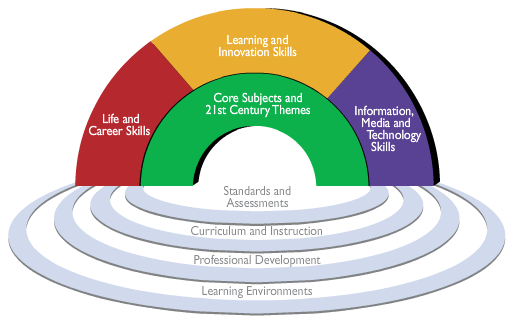 Kerangka ini menunjukkan bahwa berpengetahuan [melalui core subjects] saja tidak cukup, harus dilengkapi:
Berkemampuan kreatif - kritis
Berkarakter kuat [bertanggung jawab, sosial, toleran, produktif, adaptif,...]
Disamping itu didukung dengan kemampuan memanfaatkan informasi dan berkomunikasi
Partnership: Perusahaan, Asosiasi Pendidikan, Yayasan,...
55
Belajar Bagaimana
Keterampilan
Pengetahuan
Belajar Mengapa
Sikap
Belajar Apa
Pembentukan Kompetensi Melalui Pembelajaran dan Pemanfaatannya
Pengetahuan
Keteram-pilan
Sikap
Pembelajaran  K-S-A
Pemanfaatan  A-S-K
56
Kerangka Kerja Pengembangan Kurikulum 2013
* tidak pernah berhenti belajar
Psikologi
Pedagogi
Sosio-eko-kultural
Pribadi beriman, bertakwa, berakhlak mulia
Peserta Didik
Lulusan yang Kompeten
Pembelajaran
Pembelajar yang Sukses *
Pribadi yang Santun & Percaya Diri
WN yang Bertanggung Jawab
Kontributor Peradaban yang Efektif
Kesiapan:
-Fisik
-Emosional
-Intelektual
- Spiritual
Kebutuhan:
-Individu
-Masyarakat, Bangsa, Negara, Dunia
-Peradaban
Kelayakan:
-Materi
-Proses
Manajemen dan Kepemimpinan
Kurikulum
(SKL, Standar-standar: Isi, Proses, dan Penilaian, Struktur Kurikulum, )
Iklim Akademik dan Budaya Sekolah
Buku Pegangan (Buku Babon)
(Buku Pegangan Siswa, Buku Pegangan Guru)
Rumusan Kompetensi Guru dan Penyiapan Guru
57
Konsep Pengembangan Kurikulum Sebagai Praksis
Keutuhan
Keseragaman
Keselarasan
(Praktek terbaik)
Pemberlakuan Spektrum 213 di SMK
UU Sisdiknas
Konteks
Materi Inti Pembelajaran
Kebutuhan:
Individu
Masyarakat
Bangsa dan Negara
Peradaban
Kompetensi lulusan
(Sikap, Keterampilan, Pengetahuan)
Dokumen Kurikulum
Proses Pembelajaran
Proses Penilaian
Bervariasi
Standar  (produk)
Sikap, Pengetahuan, Keterampilan
Standar 
(materi dan proses)
Model Pembelajaran
KI-KD Mapel
Standar
Variasi (normal, pengayaan, remedi)
58
Rumusan Proses dalam Kurikulum 2013  Standar Proses
Perluasan dan pendalaman taksonomi dalam proses pencapaian kompetensi
Kurikulum 2006
Kurikulum 2013
Creating
PT
Characterizing/
Actualizing
Evaluating
Communicating
Evaluating
Organizing/
Internalizing
SMA/K
Analyzing
Associating
Analyzing
SMP
SD
Knowledge
(Bloom)
Attitude
(Krathwohl)
Skill
(Dyers)
Knowledge
(Bloom)
59
Struktur Kurikulum Pendidikan Menengah
60
Strategi Peningkatan Mutu SMK
(Integrasi)
Proses
Efisiensi &Efektivitas
(Mengurangi Input,
Meningkatkan Hasil)
Tatakelola 
SMK
Sinergi (Resource sharing) dalam Pemnafaatan fasilitas, Jaringan kerjasama, Kebekerjaan, TUK- Sertifikasi, PTK dan Materi Pembelajaran.
Integrasi sistem informasi dan manajemen pengembangan manajemen kelembagaan dan Pembelajaran.
TIK penerapan sistem “on line” , pendataan dan sistem informasi.
Intervensi usaha untuk peningkatan kualifikasi dan kompentensi PTK, Peserta Didik dan peran serta masyarakat/ DUDI.
Efisiensi
(Menurunkan Input)
Efektivitas
(Meningkatkan Hasil)
(Berbagi) 
Sumberdaya
(Sentuhan) 
TIK
61
Kompetensi
Kompetensi … seperangkat tindakan cerdas, penuh tanggung jawab, yang dimiliki seseorang sebagai syarat untuk dianggap mampu oleh masyarakat dalam melaksanakan tugas-tugas di bidang pekerjaan tertentu (Kepmendiknas 045/2002)
Insan Beriman
Akhlak - kepribadian
Penguasaan  Ilmu
Keahlian berkarya
Perilaku  berkarya
Berkehidupan bermasyarakat
5 Pilar Belajar :
Knowing what
Knowing why
Knowing how
Knowing when
Attitude  & value
Profil 
Lulusan
SPEKTRUM TAHUN  2008 KE 2013
63
1. BIDANG KEAHLIAN   TEKNOLOGI DAN REKAYASA
BIDANG KEAHLIAN  TEKNOLOGI DAN REKAYASA
BIDANG KEAHLIAN  TEKNOLOGI DAN REKAYASA
2. BIDANG KEAHLIAN  TEKNOLOGI KOMUNIKASI DAN INFORMASI
3. BIDANG KEAHLIAN  Kesehatan
4. BIDANG KEAHLIAN Agrobisnis dan  Agroteknologi
5. BIDANG KEAHLIAN  Perikanan dan Kelautan
6. BIDANG KEAHLIAN Bisnis dan Manajemen
7. BIDANG KEAHLIAN  Pariwisata
8. BIDANG KEAHLIAN  Seni rupa dan Kriya
9. BIDANG KEAHLIAN  Seni Pertunjukan
PENGENALAN SNI PADA PROSES PEMBELAJARAN DI SMK
PROSES PRAKTEK PRODUKSI OLAHAN
 PERIKANAN DAN KELAUTAN
Di SMK PERIKANAN
CONTOH  PADA PEMBELAJARAN  PENGOLAHAN HASIL PERIKANAN 
Dengan Procedures (SSOP) untuk proses dan alat produksi
Cakupan GMP meliputi persyaratan :
Penanganan bahan baku
Proses produksi
Pengemasan
Penanganan produk dan penyimpanan
Distribusi dll
Cakupan SSOP meliputi tata cara sanitasi dari awal hingga
 akhir proses produksi
PRODUK OLAHAN PERIKANAN DAN KELAUTAN
Penerapan Gugus Kendali Mutu (GKM) dan Total Quality Control (TQC) pada proses Praktek Produksi Olahan produk Perikanan di SMK
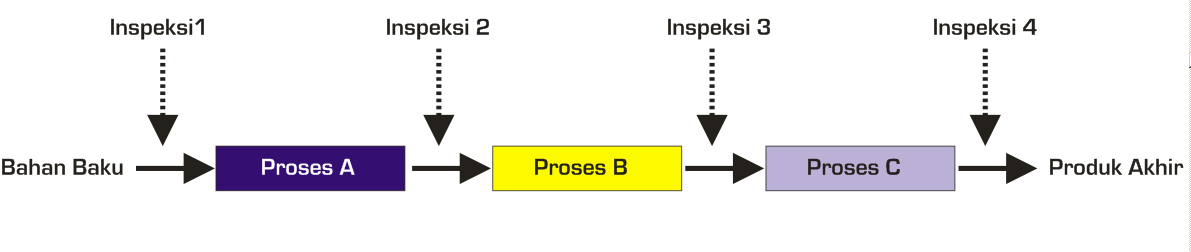 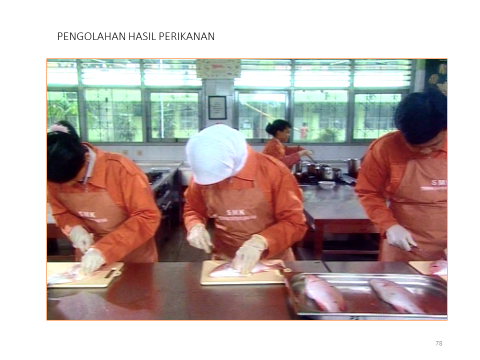 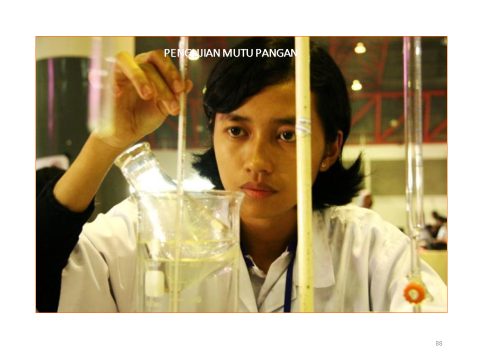 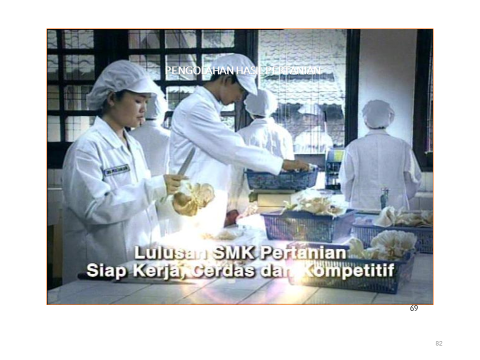 PRODUK OLAHAN PERIKANAN DAN KELAUTAN
Penerapan SNI untuk komposisi produk Olahan dan Kemasan
Surat Keputusan Menteri Kelautan dan Perikanan No 61 Tahun 2009
Pemberlakuan Wajib Standar Nasional Indonesia Bidang Kelautan dan Perikanan
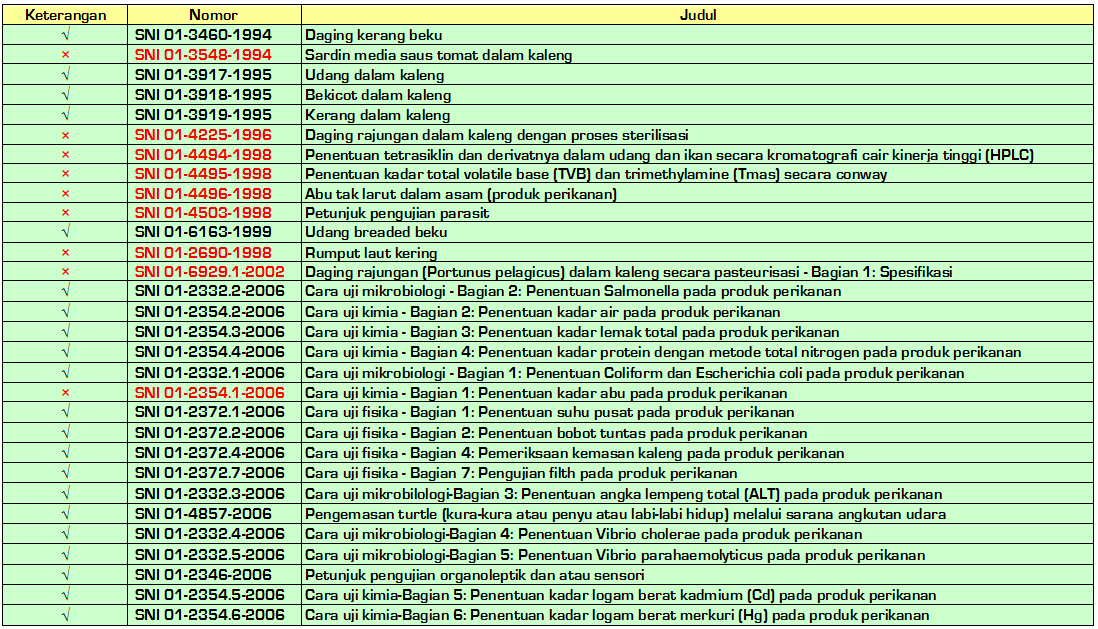 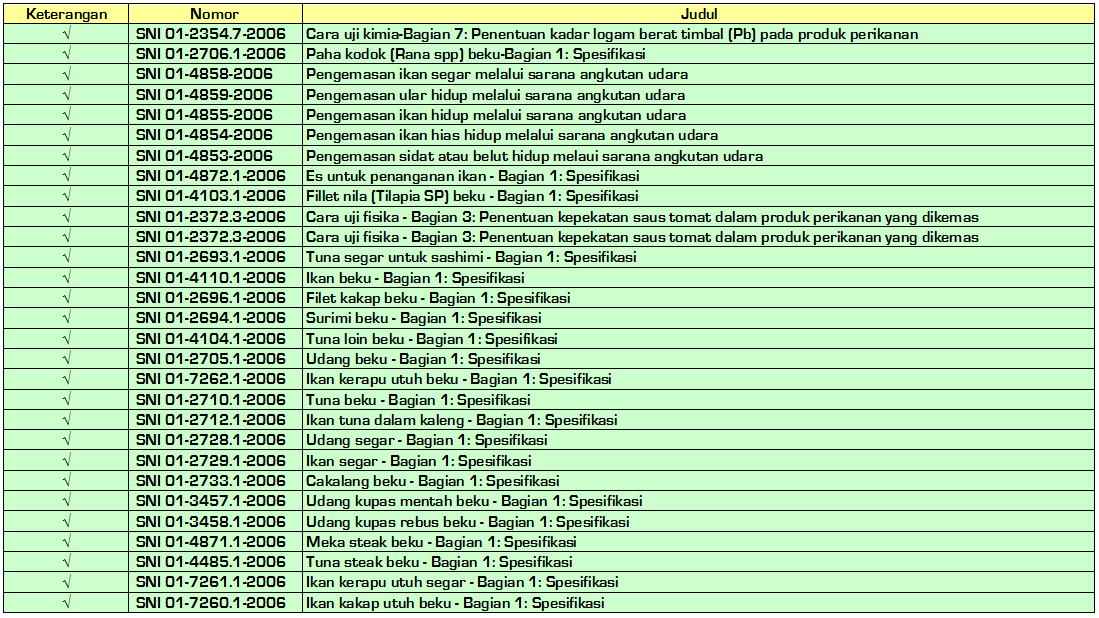 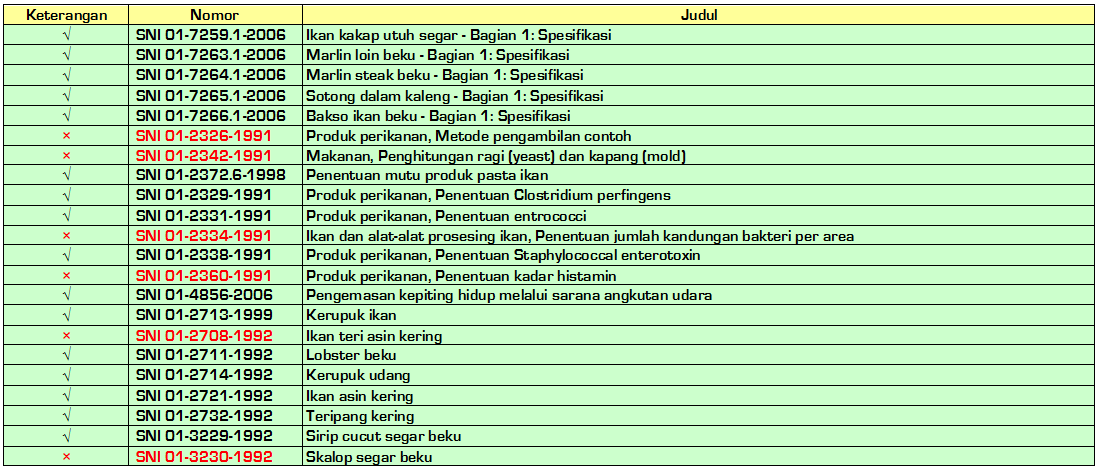 Sumber : sisni.bsn.go.id
Penerapan SNI bertujuan :
Layak dikonsumsi (Fit to consumption)
Aman dikonsumsi (Safe to consumption)
PENGOLAHAN HASIL PERIKANAN
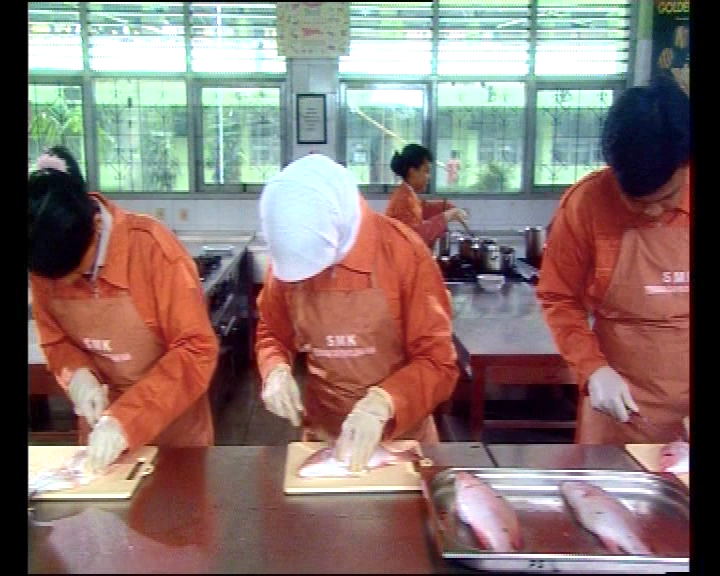 81
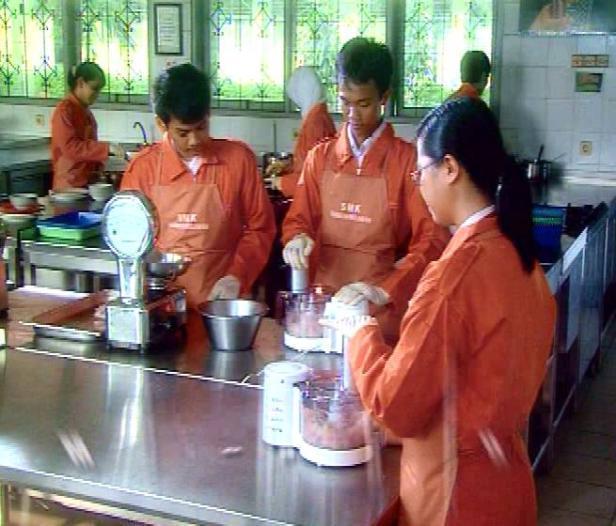 PENGOLAHAN HASIL PERIKANAN
82
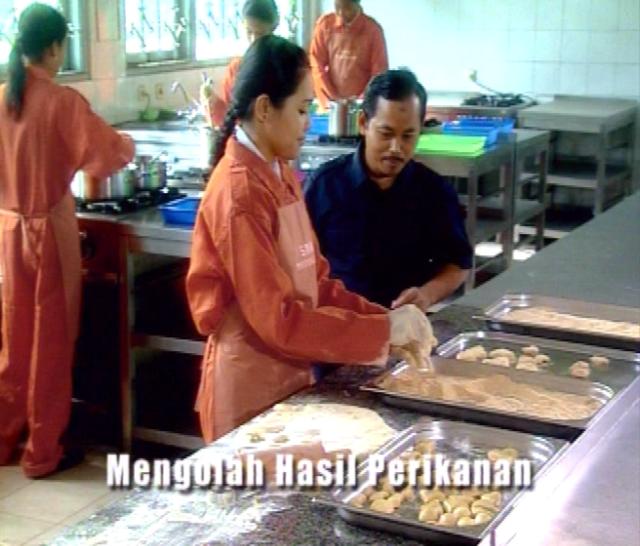 PENGOLAHAN HASIL PERIKANAN
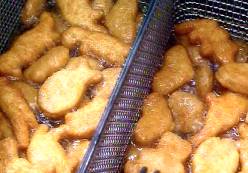 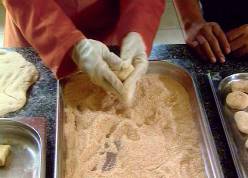 83
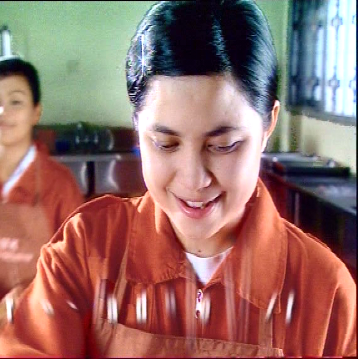 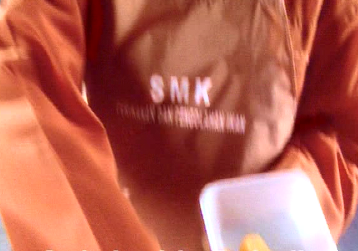 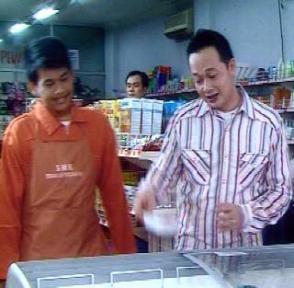 PENGOLAHAN HASIL PERIKANAN
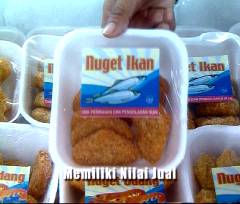 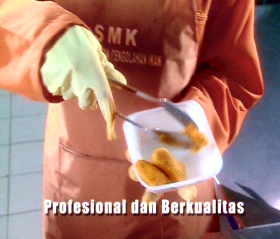 84
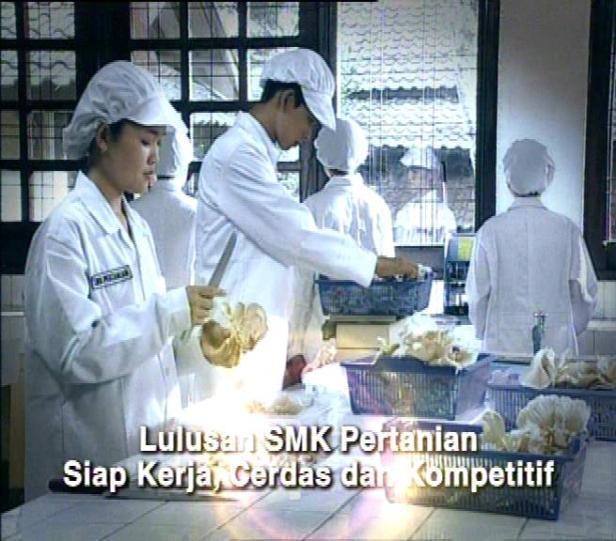 PENGOLAHAN HASIL PERTANIAN
69
85
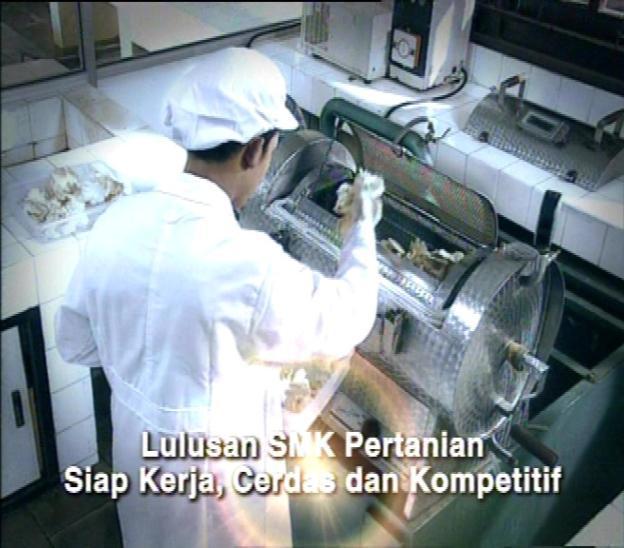 PENGOLAHAN HASIL PERTANIAN
69
86
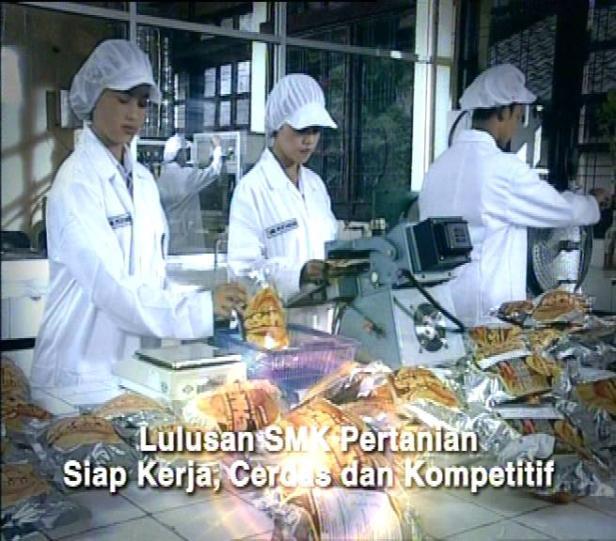 PENGOLAHAN HASIL PERTANIAN
69
87
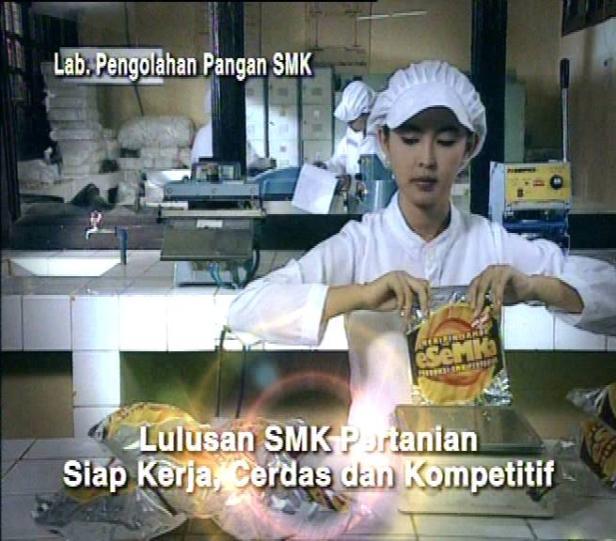 PENGOLAHAN HASIL PERTANIAN
69
88
PENGUJIAN MUTU PANGAN
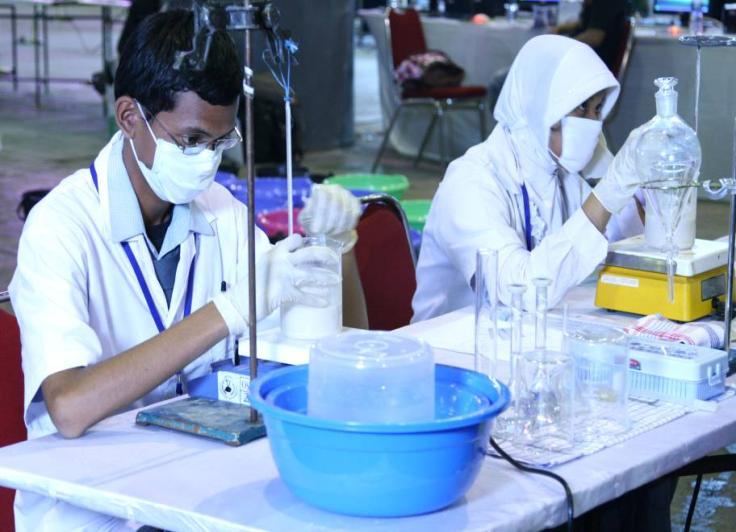 70
89
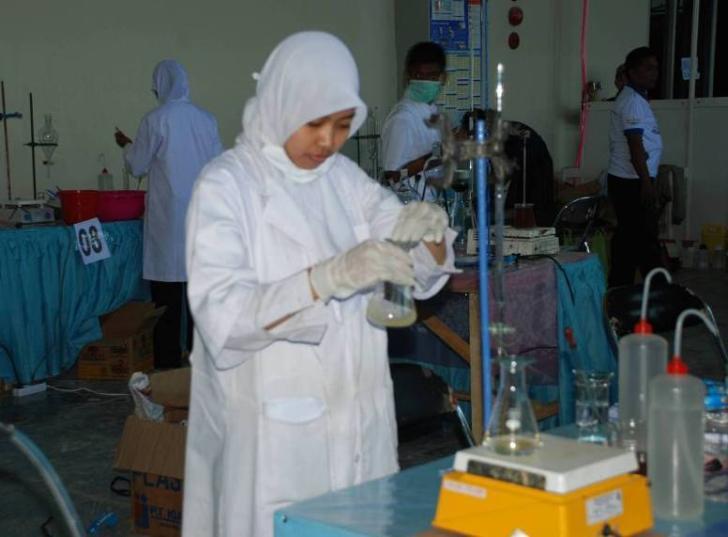 PENGUJIAN MUTU PANGAN
90
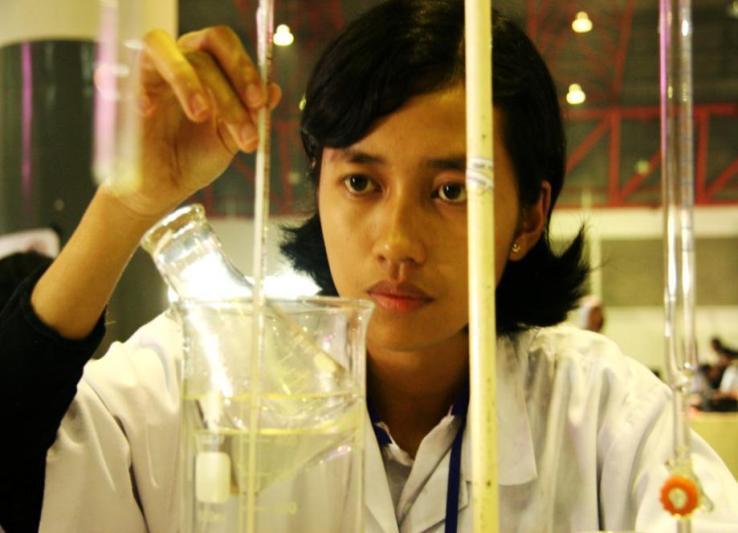 PENGUJIAN MUTU PANGAN
91
PENGAWASAN MUTU PANGAN
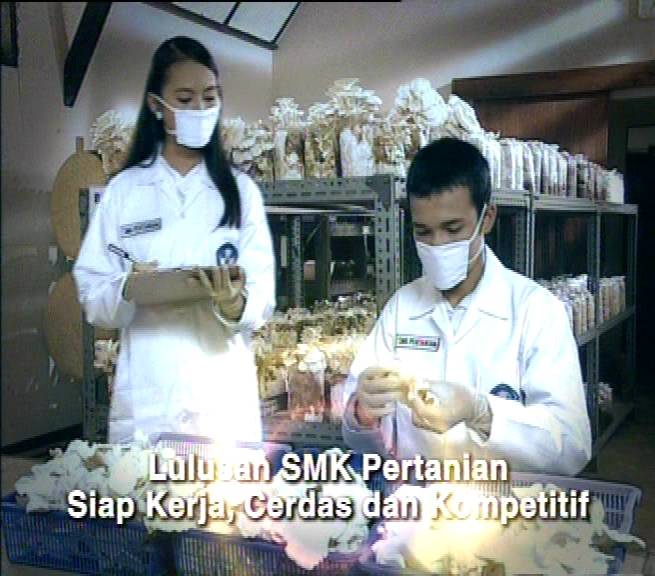 92
Terimakasih
Email    :agung747@gmail.com
93